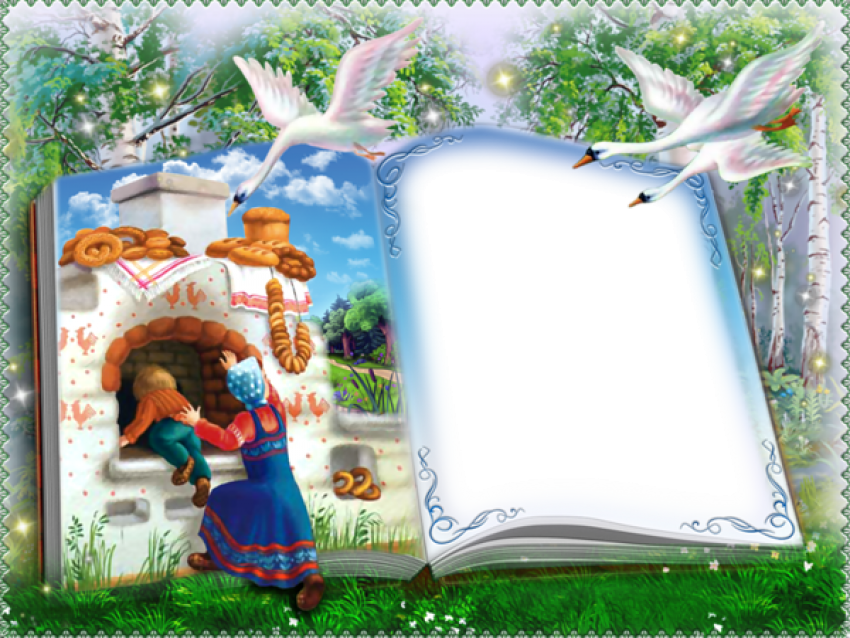 Тема:    
«Приобщение детей к  чтению художественной литературы»
Составила 
Воспитатель 
МКДОУ №451:
 Колчева Ю.Н
.
г. Новосибирск
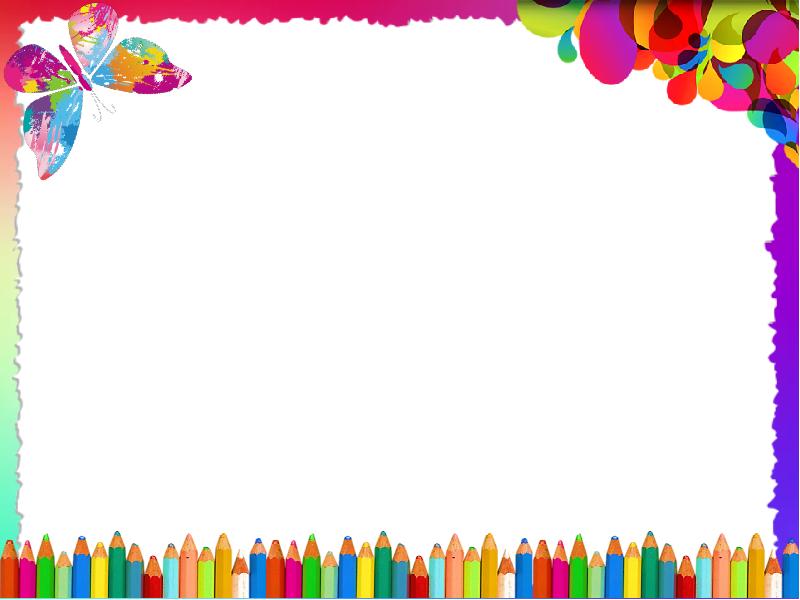 Речевое развитие дошкольника включает: владение речью как средством общения и культуры; обогащение активного словаря; развитие связной, грамматически правильной диалогической и монологической  речи;  развитие речевого творчества; развитие звуковой и интонационной культуры речи, фонематического слуха.
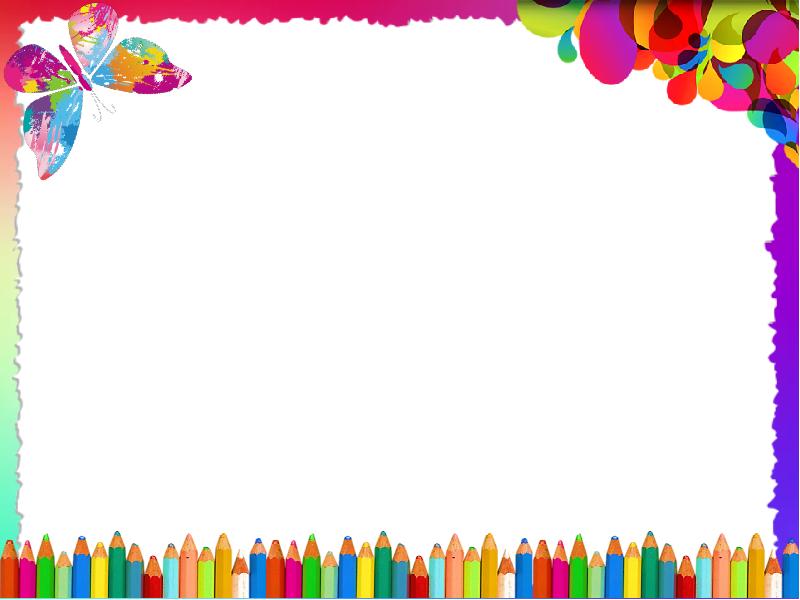 Принципы формирования круга 
детского чтения
Психологические                         Учет возрастных особенностей,  
                                                         особенностей восприятия художественного  
                                                          произведения.
 Педагогические                           Воспитательная ценность, доступность,
                                                         наглядность, занимательность, динамичность
                                                          сюжета.
Литературоведческие                 Наличие всех видов литературы: проза,
                                                         поэзия, драма, всех видов искусства:
                                                         фольклор, худ. литература, разнообразие
                                                         жанров ( сказки, заклички, приговорки, 
                                                         стихи, рассказы, энциклопедии и т.д.)
Историко-литературные            Наличие произведений русской литературы и 
                                                         литературы народов мира, тематическое 
                                                         разнообразие (природа, дружба,
                                                         животный мир, семья, детство, война, 
                                                         долг, честь, человек и техногенный мир),
                                                         учет сезона.
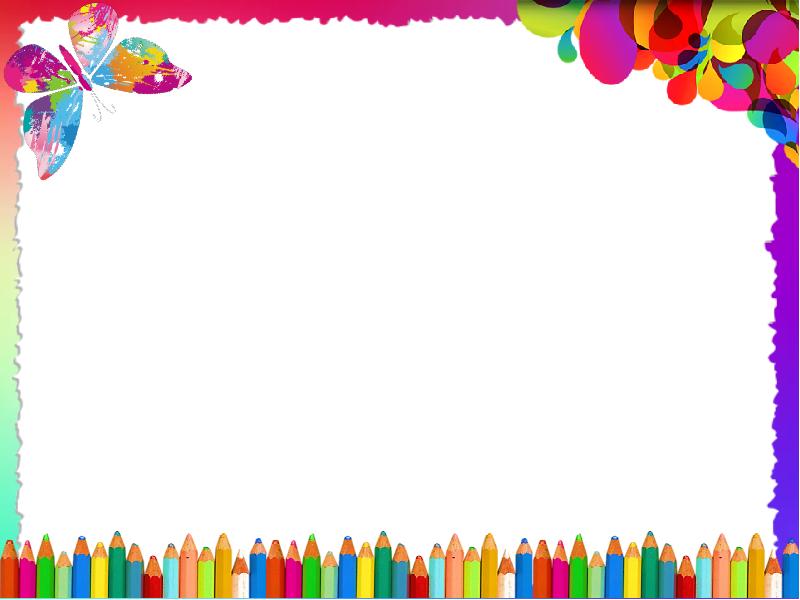 Использование метапредметных связей в воспитании дошкольника-читателя
Чтение  художественной литературы:

- Коммуникация (пересказ литературных произведений, сочинительство)
-Познание (ознакомление с библиотекой, с историей возникновения книги, бумаги, письменности).
-Художественное творчество (лепка, рисование, аппликация) по мотивам произведения.
-Труд (ремонт книг, изготовление книжек – самоделок, изготовление закладок для книг.
-Формирование математических представлений (интегрированные занятия). 
-Социализация (театрализованная деятельность, игровая деятельность (сюжетно-ролевая игра «Библиотека», «Театр»), дидактические игры, настольно-печатные игры (лото, кубики).
Музыка.
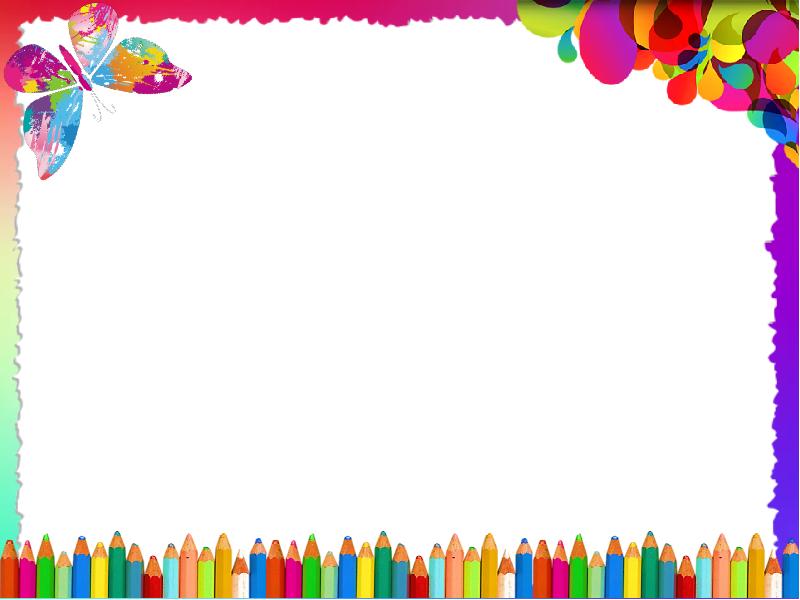 Методы работы по приобщению детей к чтению книг.
Словесные:
Чтение художественных произведений;
Беседы по прочитанному;
Вопросы к детям по содержанию произведений;
Заучивание наизусть;
Пересказ произведений;
Выразительное чтение.
    Практические:
Игры-драматизации;
Дидактические игры;
Изображение прочитанного в изобразительной деятельности (рисовании, лепке, аппликации);
Театрализованная деятельность. 
Наглядные: 
Показ иллюстраций, картинок, игрушек;
Просмотр видеороликов, фильмов;
Оформление выставок;
Использование разных видов театра.
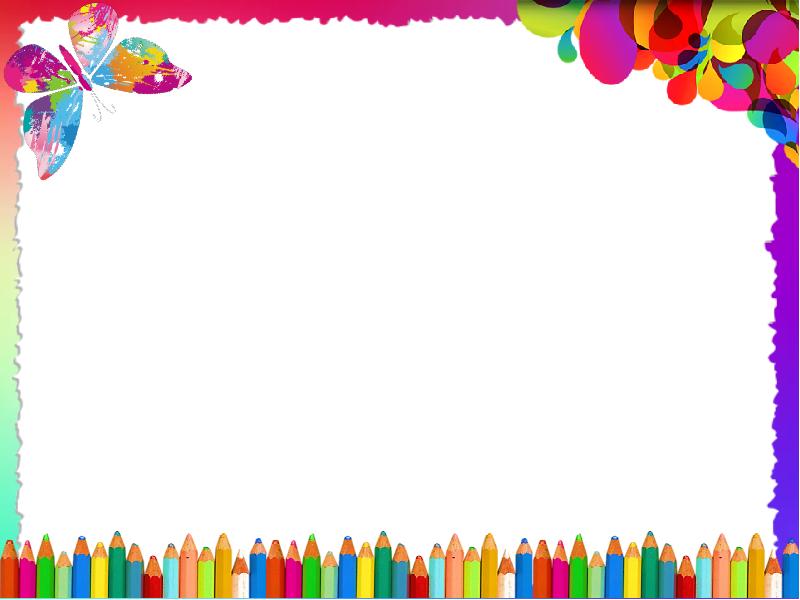 Приемы работы в работе с литературными текстами.
Выделение основной идеи произведения;
Определение характера героев;
Узнавание произведения по отрывку;
Разыгрывание фрагментов;
Разыгрывание текста по ролям;
Подбор пословиц, поговорок, картинок к тексту;
Отгадывание загадок.
Рассматривание иллюстраций.

     Анализ литературного текста учит детей вдумываться, вглядываться в текст, видеть глубину содержания, следить за мыслью автора, выявить степень и правильность понимания детьми услышанного, скорректировать их восприятие, ответить на детские вопросы.
    При работе над текстом педагог учит детей тому, как надо поступить, воспитывает в них положительные качества, учит правильно выражать свои мысли, оформлять высказывание.
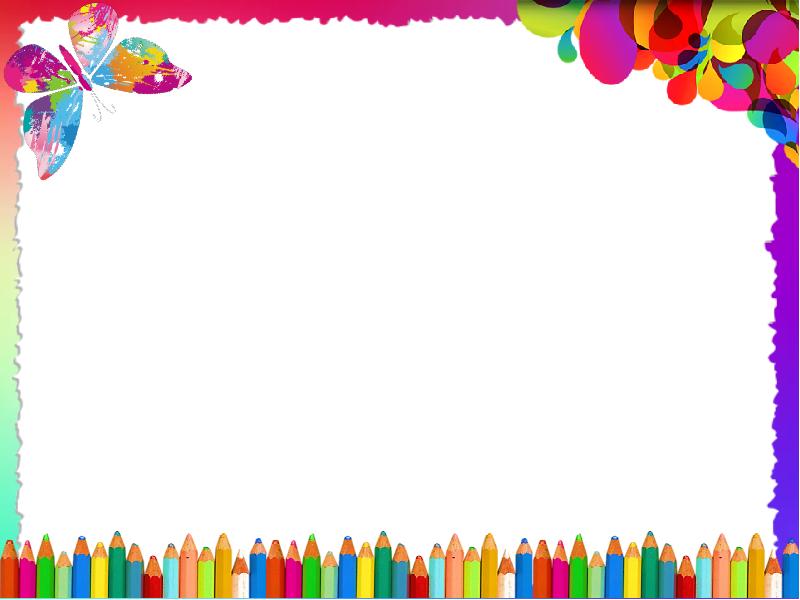 Деятельность по приобщению детей к чтению книг в свободное от занятий время


Оформление макетов;
Оформление тематических выставок;
Организация «книжной больницы»;
Проведение недели детской книги;
Экскурсия в районную детскую библиотеку;
Создание библиотеки в ДОУ;
Работа литературного кружка.
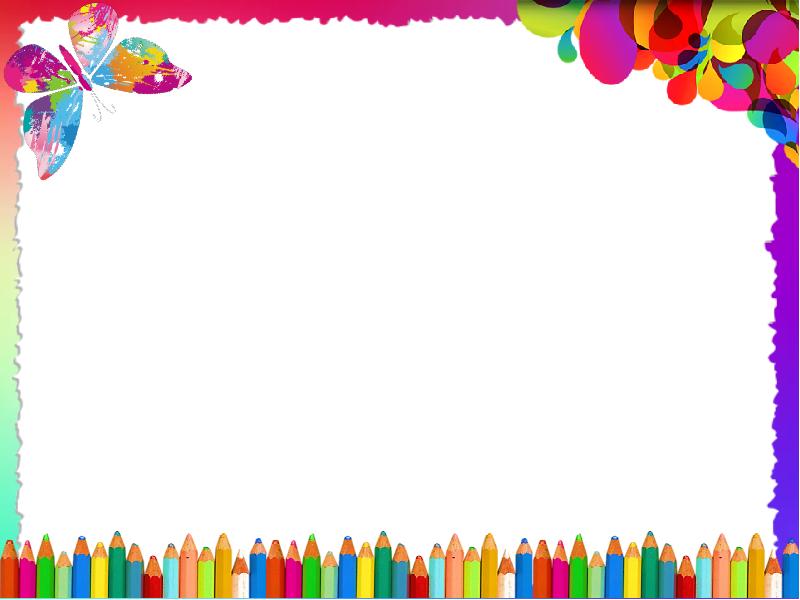 Книга всегда была и остается основным источником формирования правильной развитой речи. Чтение обогащает не только интеллект, словарный состав, но и заставляет думать, осмыслять, формирует образы, позволяет фантазировать, развивает 
личность многосторонне и гармонично
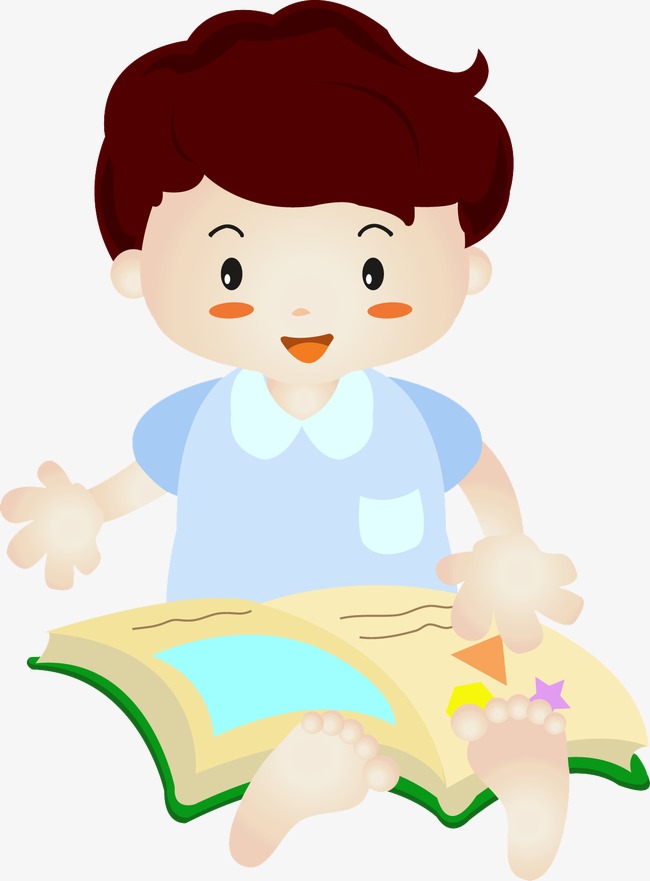 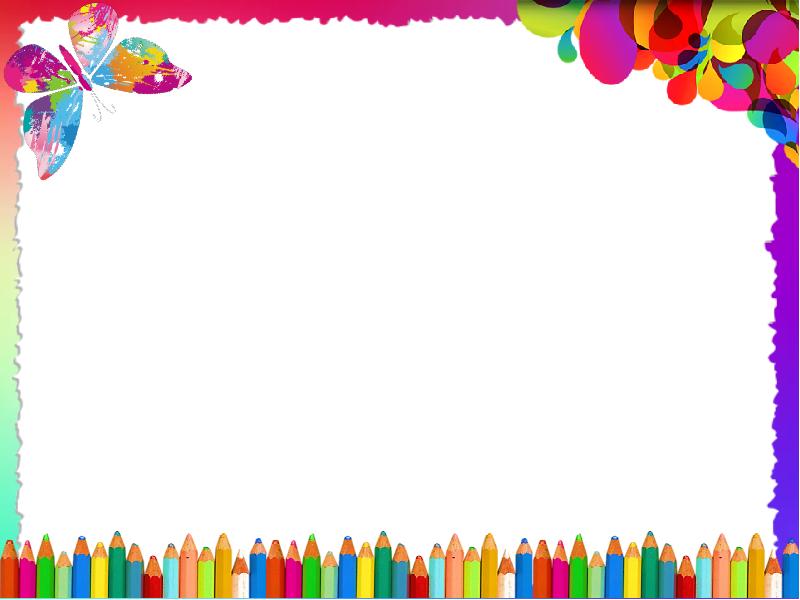 ЗАКЛЮЧЕНИЕ:
Сопровождая человека с самых первых лет его жизни, художественная литература оказывает большое влияние на развитие и обогащение речи ребенка: она воспитывает воображение, дает прекрасные образцы русского литературного языка. Слушая знакомую сказку, стихотворение, ребенок переживает, волнуется вместе с героями. Так он учится понимать литературные произведения и посредством этого формируется как личность.